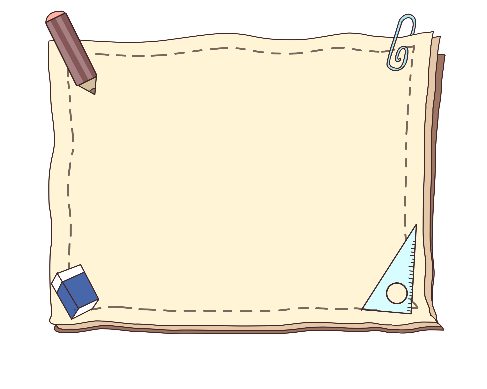 CHÀO MỪNG CÁC THẦY CÔ VỀ DỰ GIỜ THĂM LỚP
Giáo viên: Lê Hoài Thu
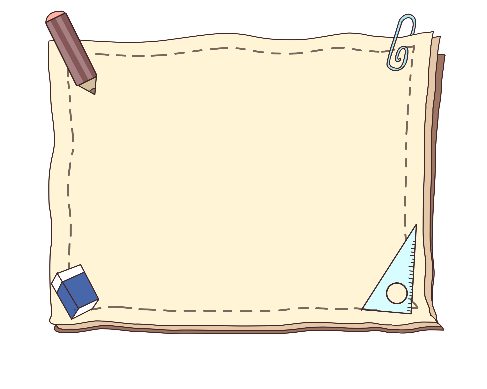 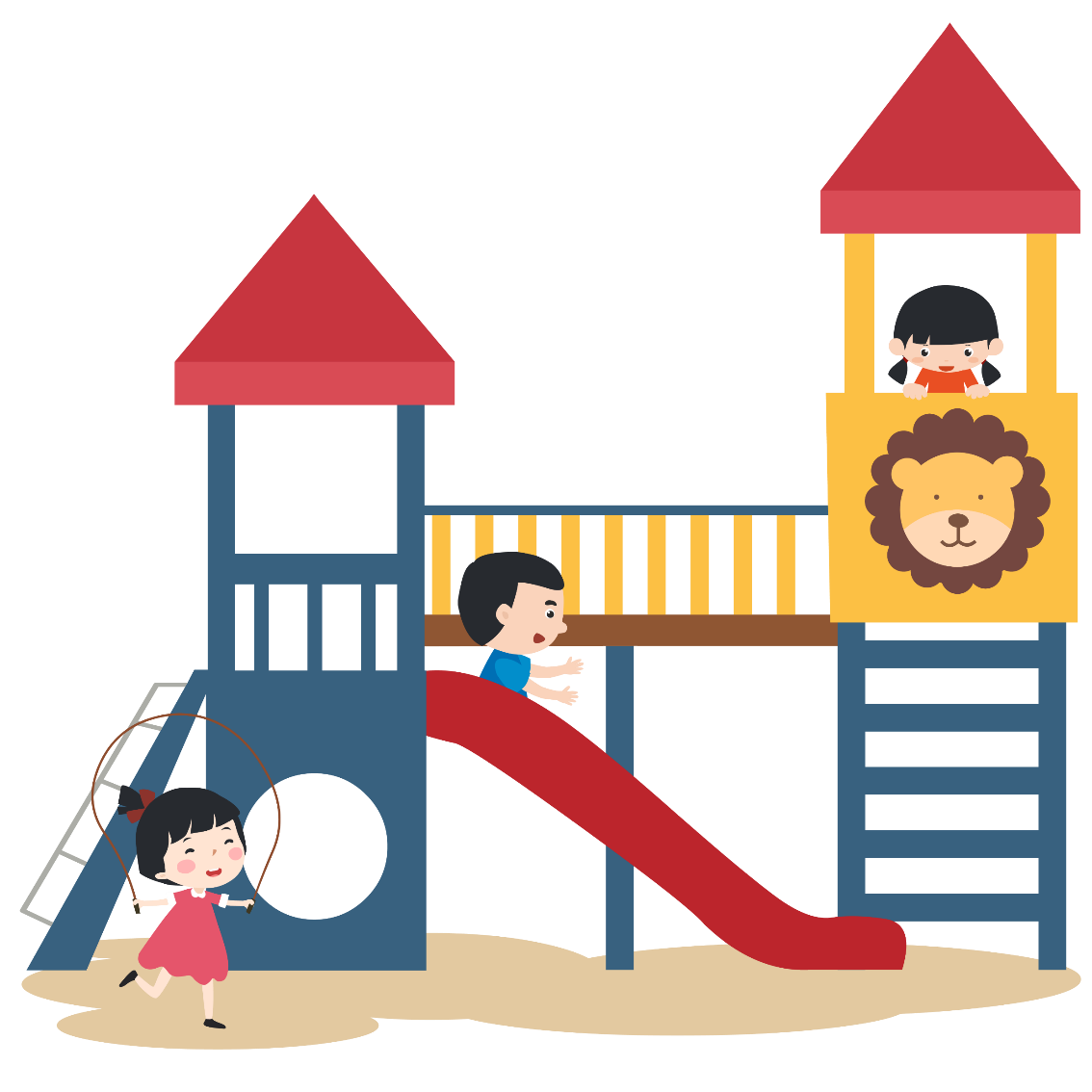 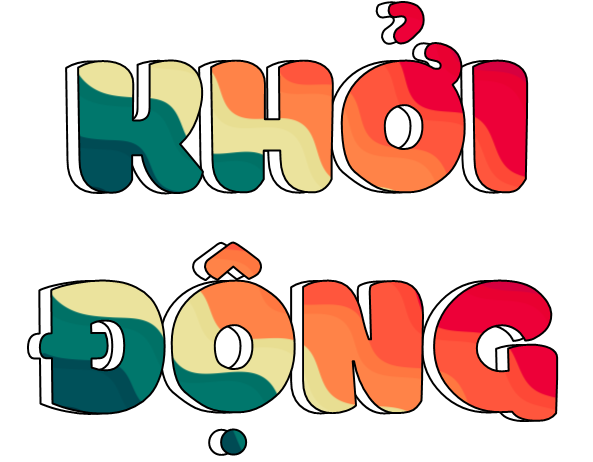 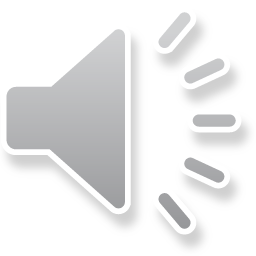 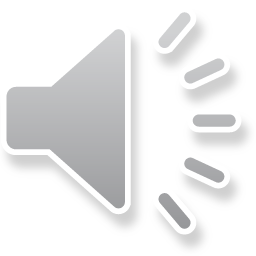 Chơi cùng Sonic
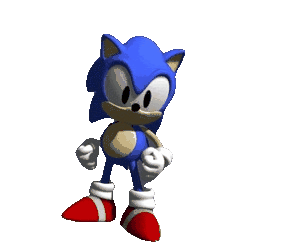 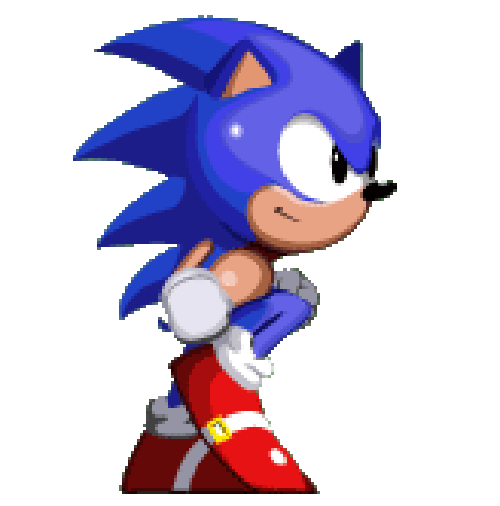 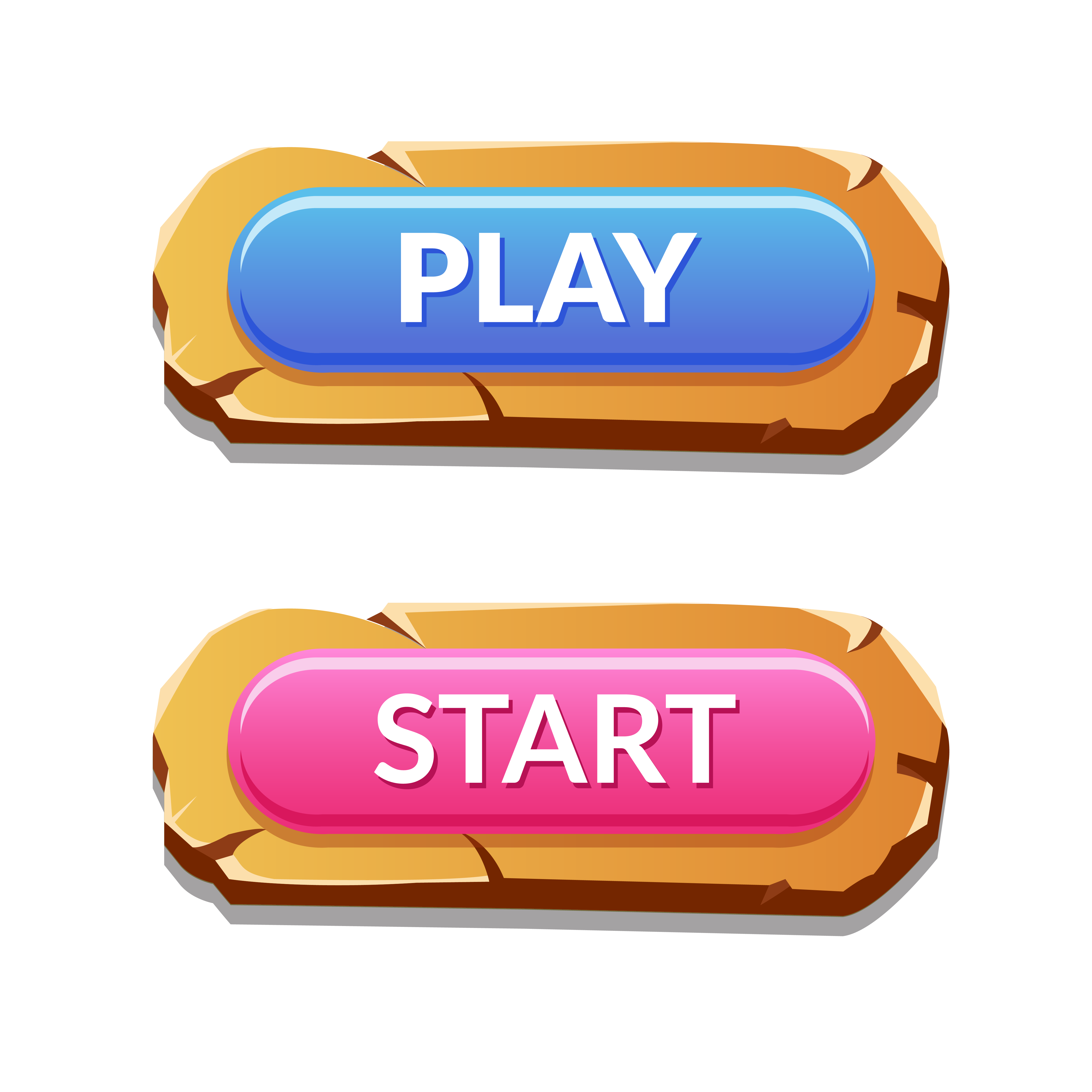 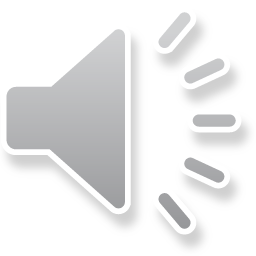 3
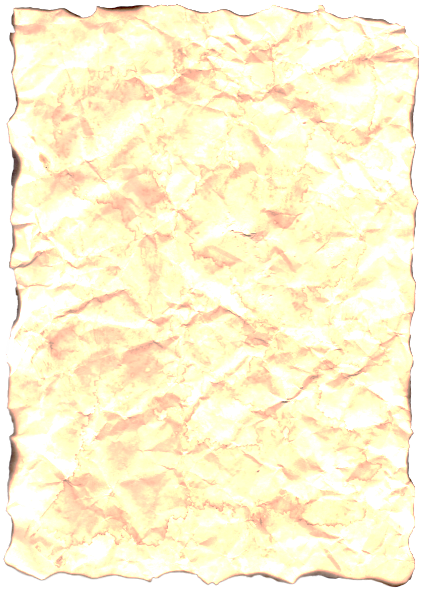 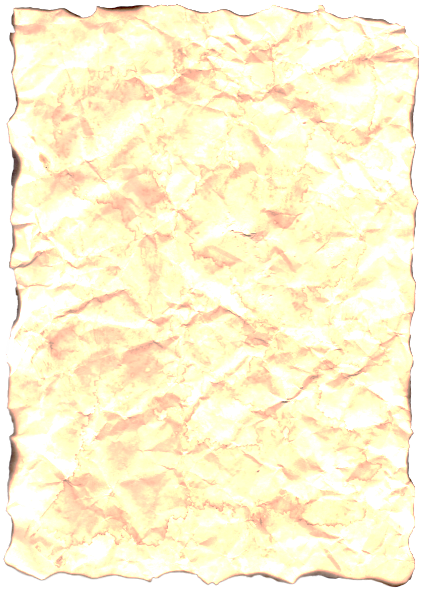 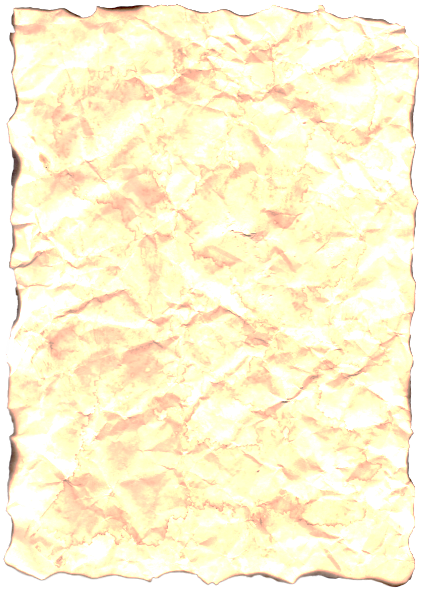 Chiến thắng
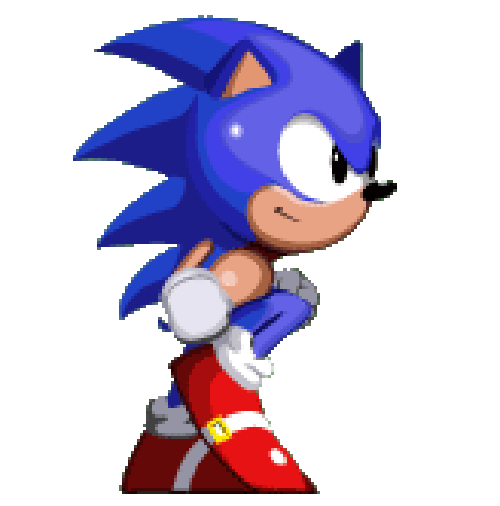 1
2
[Speaker Notes: Bấm vô kho báu để mở hộp, bấm vào tờ giấy để đến với câu hỏi, bấm chữ chiến thắng để đến slide hoạt động tiếp]
Chọn đáp án đúng cho phép tính:
1,84 + 2,45 = ?
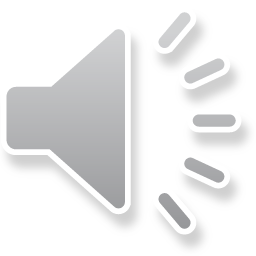 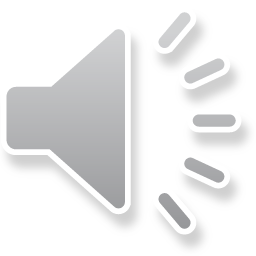 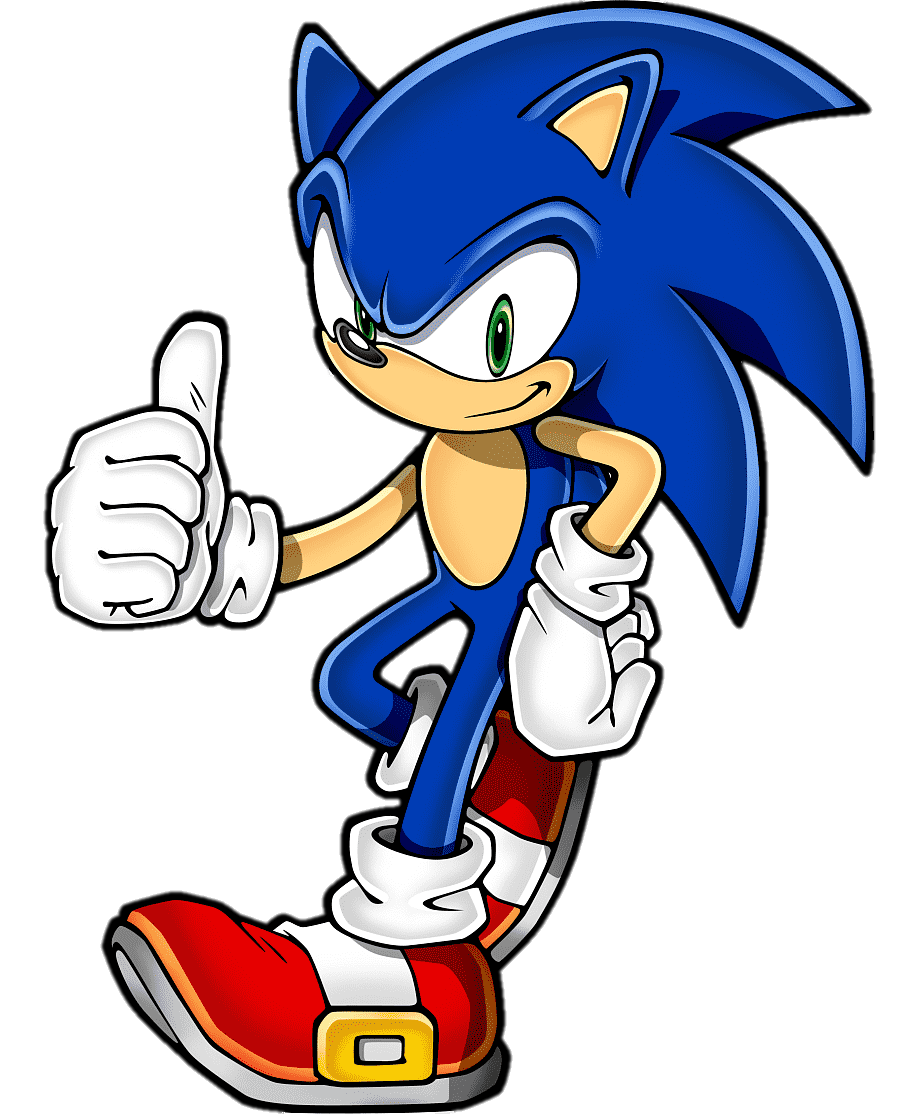 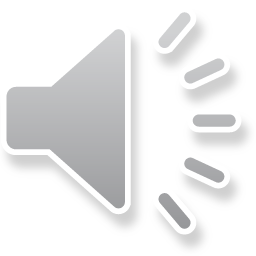 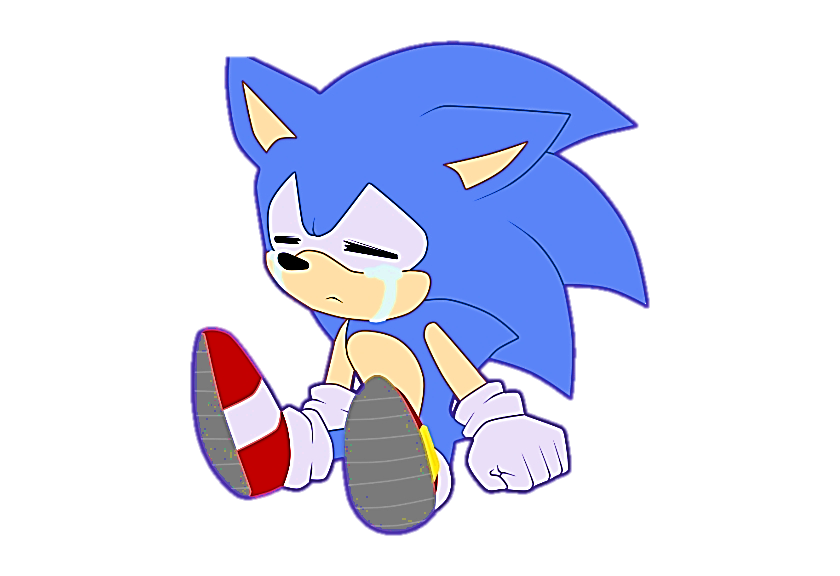 B. 4,92
A. 4,29
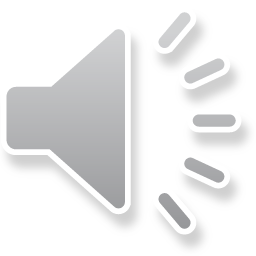 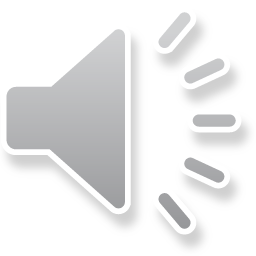 D. 4,28
C. 4,19
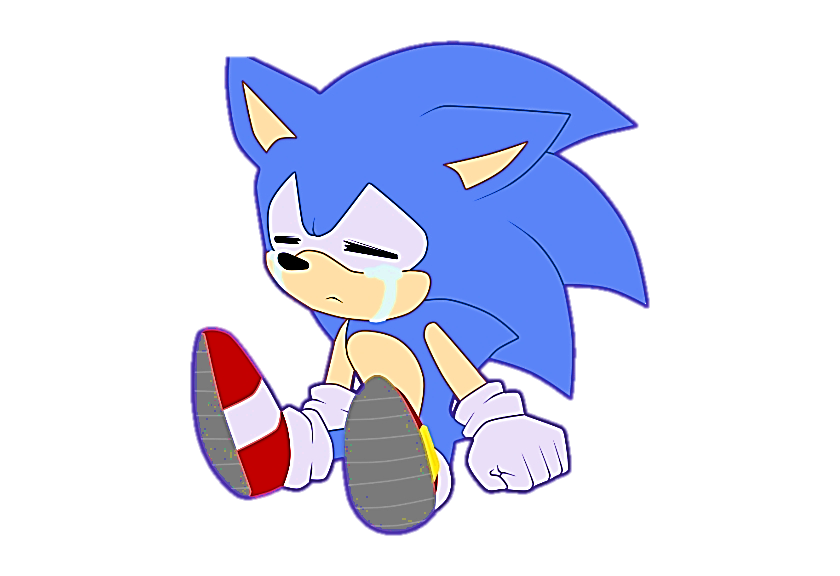 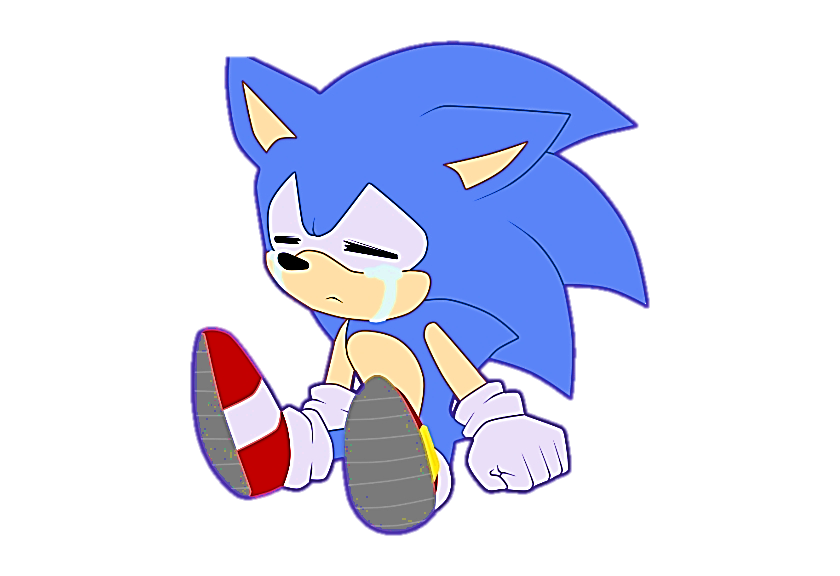 2. Phép tính dưới đây đúng hay sai?
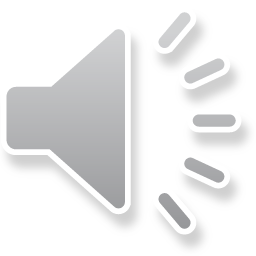 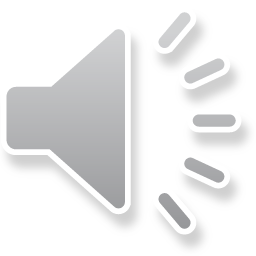 A. Sai
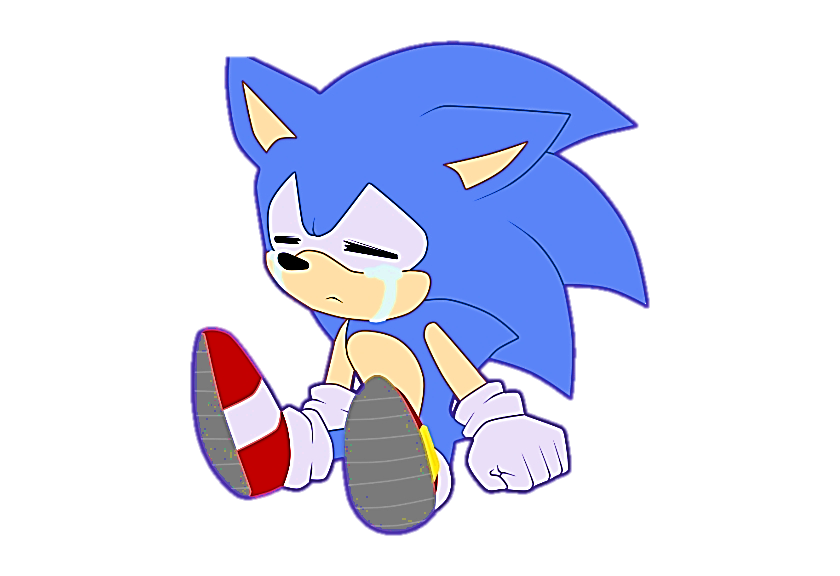 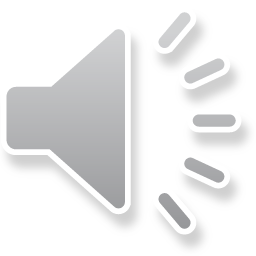 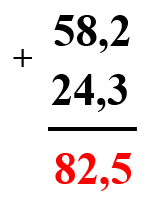 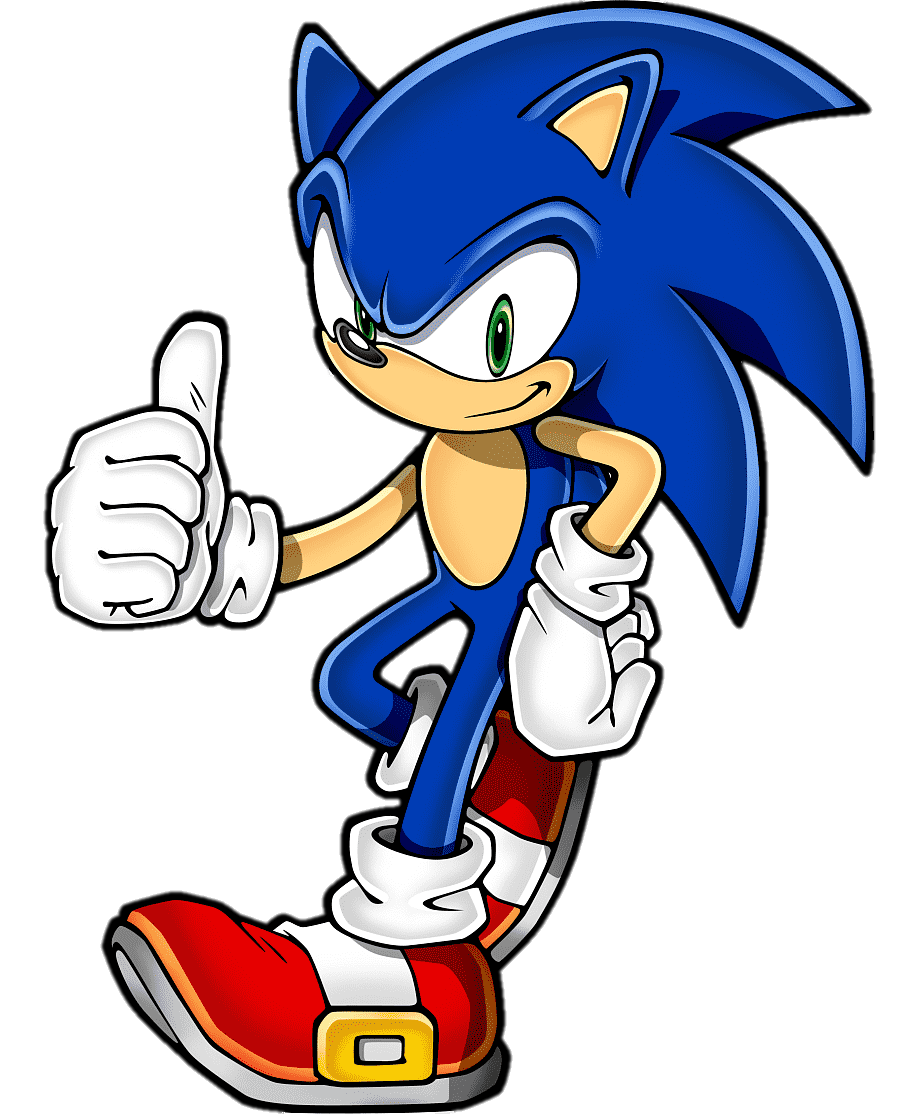 B. Đúng
3.Muốn cộng 2 số thập phân ta làm thế nào ?.
Muốn cộng hai số thập phân ta làm như sau:
	- Viết số hạng này dưới số hạng kia sao cho các chữ số ở 	cùng hàng thẳng cột với nhau.
	- Cộng như cộng hai số tự nhiên.
	- Viết dấu phẩy ở tổng thẳng cột với các dấu phẩy ở hai 	số hạng.
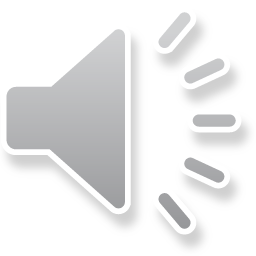 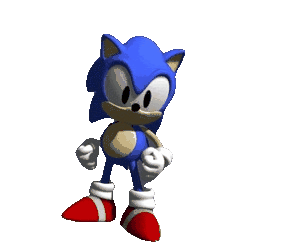 Chiến thắng
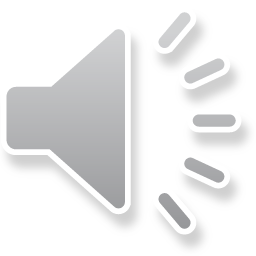 8
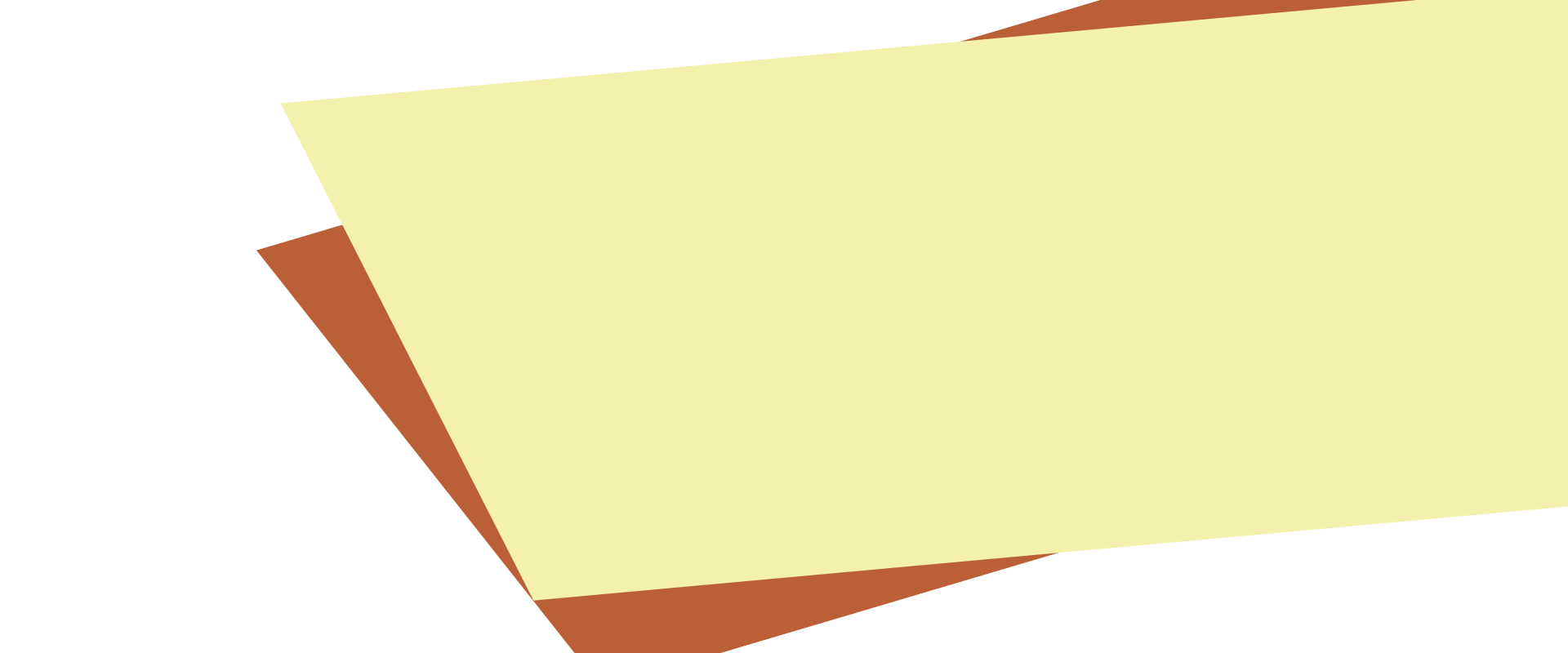 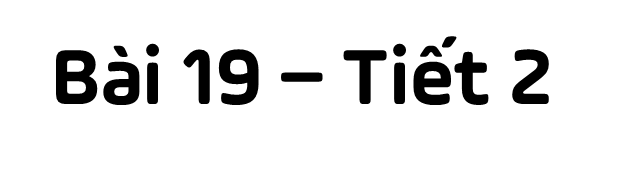 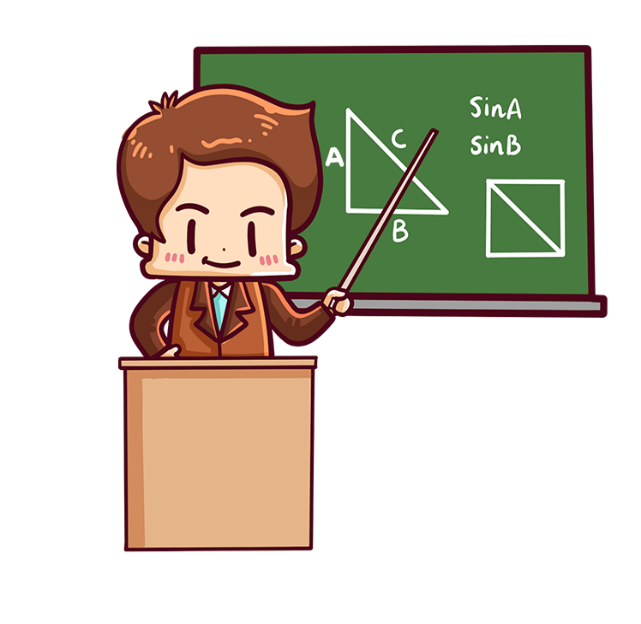 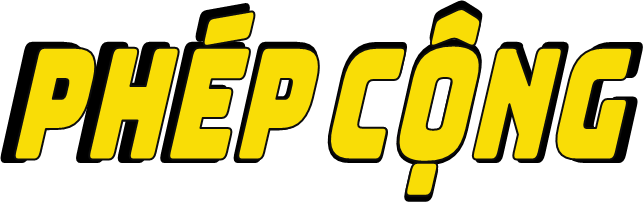 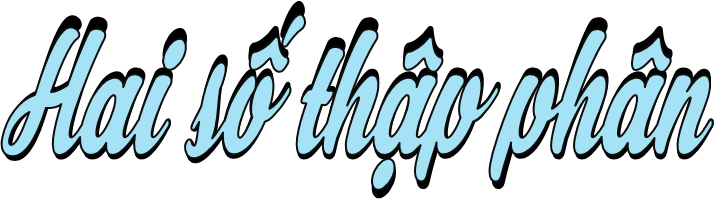 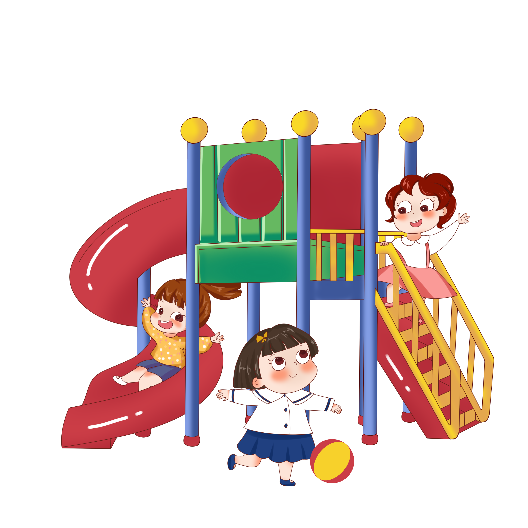 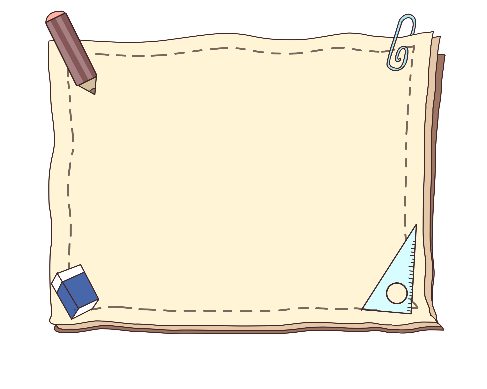 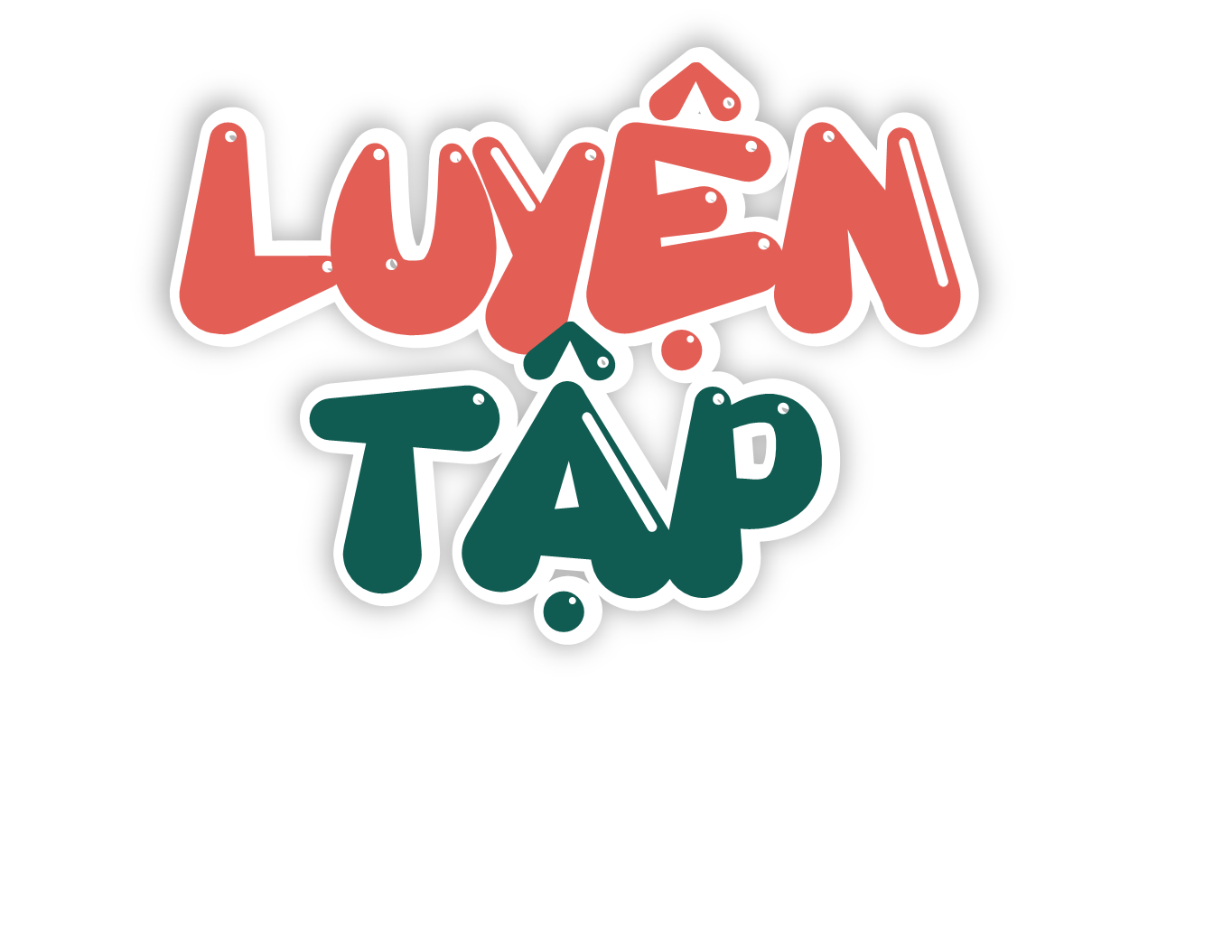 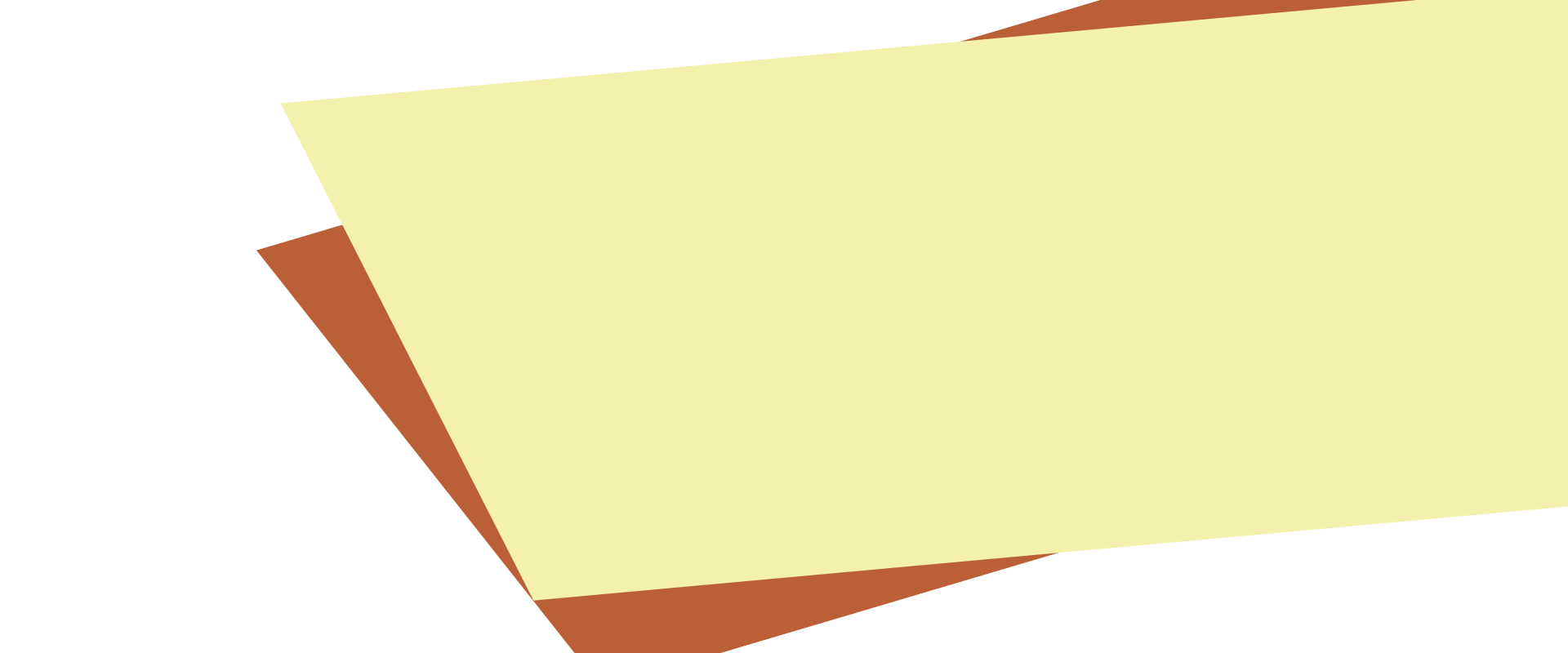 Mục tiêu
Thực hiện được phép cộng hai số thập phân
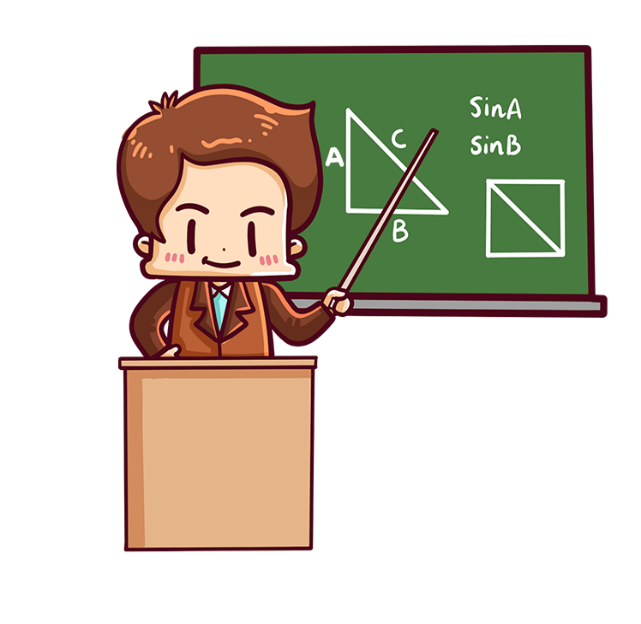 Vận dụng được tính chất giao hoán, tính chất kết hợp của phép cộng 2 số thập phân vào tính giá trị của biểu thức bằng cách thuận tiện.
Giải được bài toán thực tế liên quan tới phép cộng hai số thập phân.
Đặt tính rồi tính
1
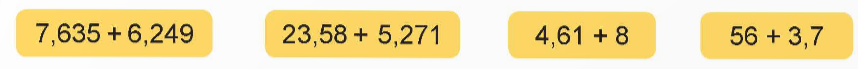 56
4,61
23,58
7,635
+
+
+
+
3,7
8
6,249
5,271
59,7
28,851
12,61
13,884
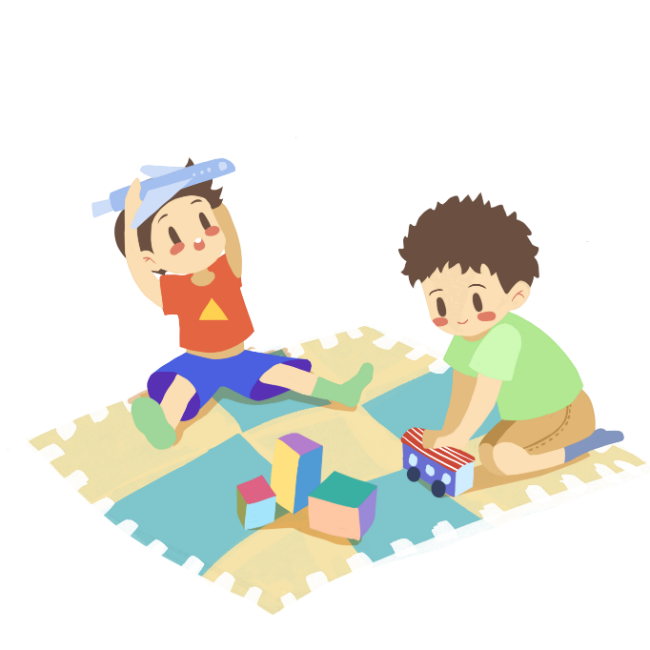 a) >; <; =?
2
=
(5 + 2,7) + 7,3           5 + (2,7 + 7,3)
37,5 + 4,6         4,6 + 37,5
?
?
=
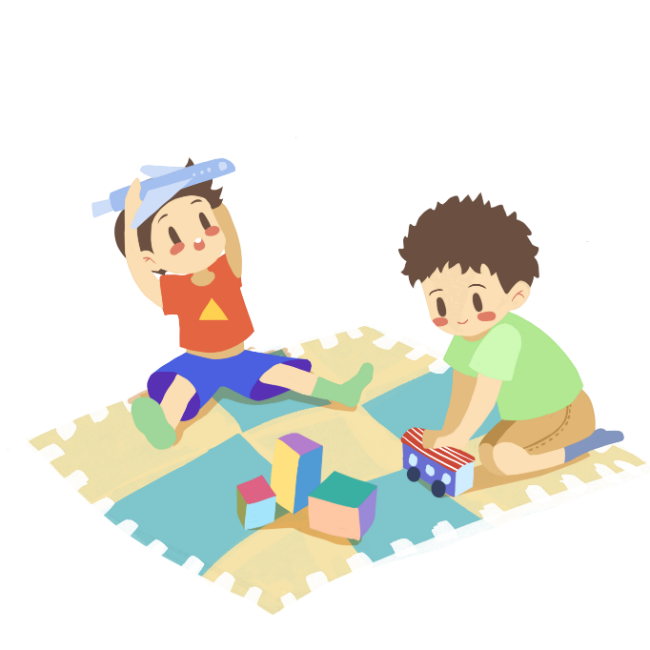 b) Tính bằng cách thuận tiện
2
6 + 8,46 + 1,54
4,8 + 0,73 + 3,2
= 6 + (8,46 + 1,54)
= (4,8 + 3,2) + 0,73
= 6 + 10
= 8 + 0,73
= 16
= 8,73
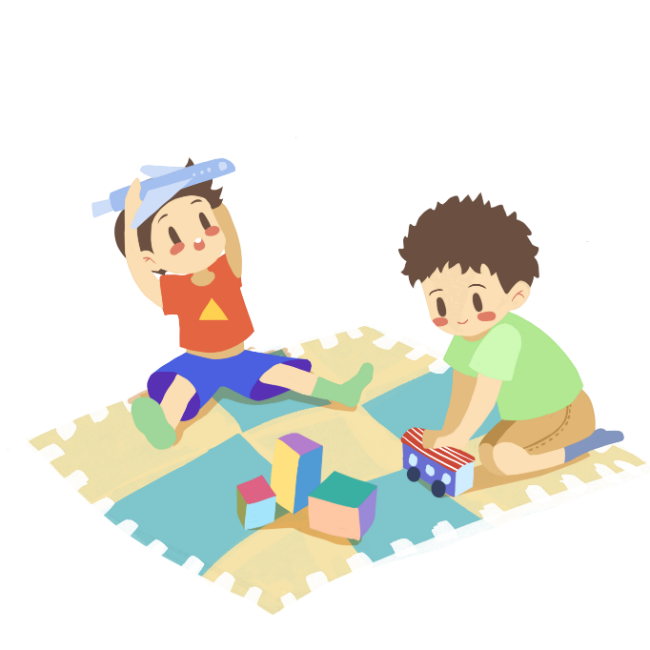 Ngày thứ Sáu, chú Sơn thu được 73,5 l sữa dê. Ngày thứ Bảy, chú thu được hơn ngày thứ Sáu 4,75 l sữa dê. Hỏi cả hai ngày, chú Sơn thu được bao nhiêu lít sữa dê?
3
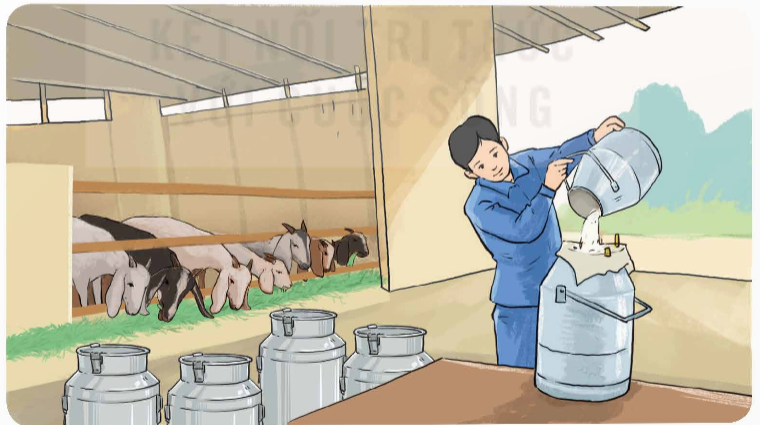 Bài giải:
Ngày thứ Bảy chú Sơn thu hoạch được số sữa là:
73,5 + 4,75 = 78,25 (l)
Cả hai ngày chú Sơn thu hoạch được số sữa là:
73,5 + 78,25 = 151,75 (l)
Đáp số: 151,75 lít sữa
Sân trường của Trường Tiểu học Nguyễn Siêu dạng hình chữ nhật có chiều rộng 17,5 m, chiều dài hơn chiều rộng 15 m. Hỏi chu vi của sân trường đó là bao nhiêu mét?
4
C                          Bài giải
Chiều dài sân trường là:
17,5 + 15 = 32,5 (m)
Chu vi sân trường là:
(32,5 + 17,5) × 2 =50  (m)
Đáp số: 50 m
A		   Bài giải
Chiều dài sân trường là:
17,5 + 15 = 32,5 (m)
Chu vi sân trường là:
(32,5 + 17,5) × 2 = 100 (m2)
Đáp số: 100 m2
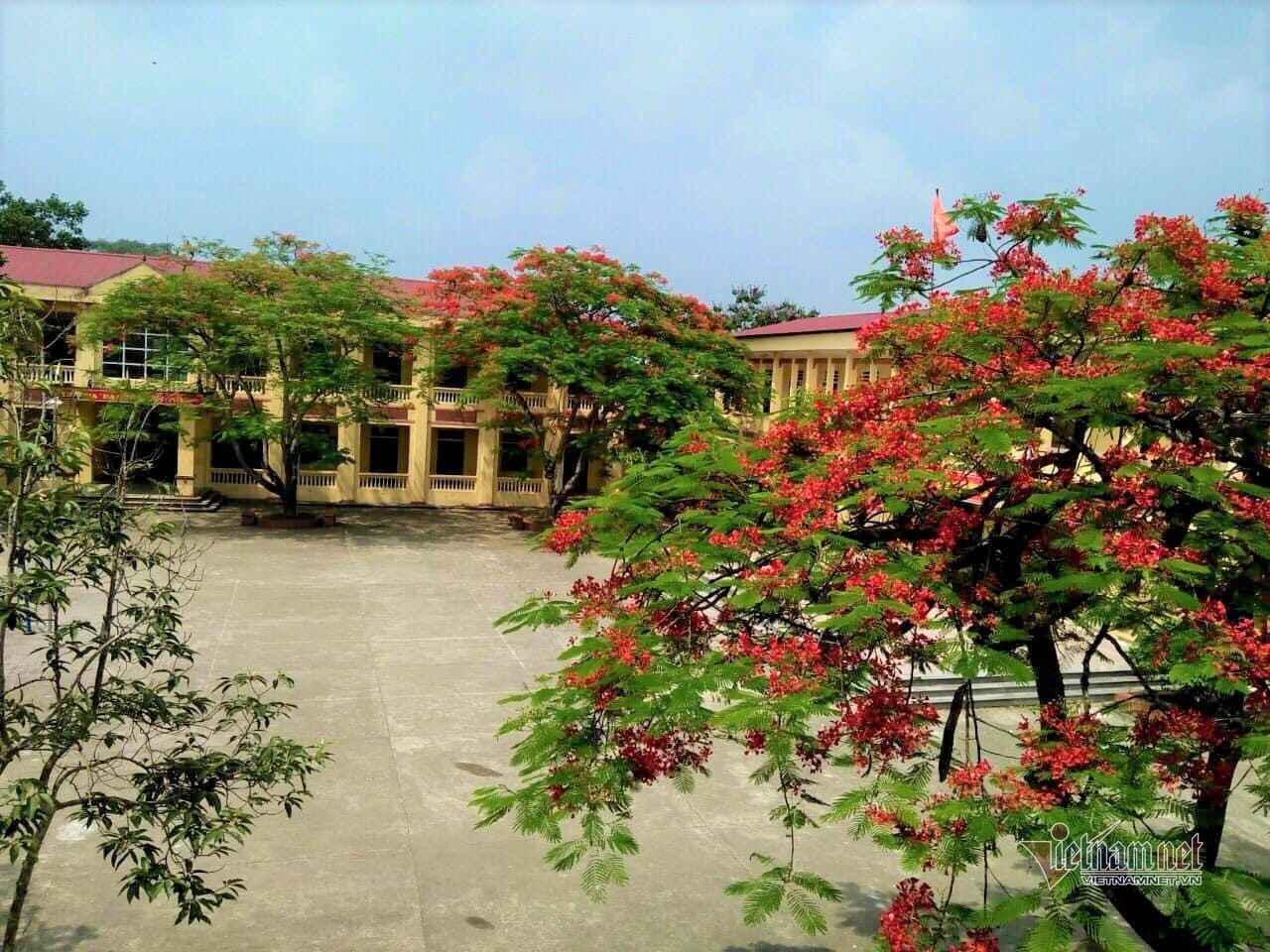 D                           Bài giải
Chiều dài là:
17,5 + 15 = 32,5 (m)
Chu vi là:
(32,5 + 17,5) x 2 = 100 (m)
Đáp số: 100 m
B 		   Bài giải
Chiều dài sân trường là:
17,5 + 15 = 32,5 (m)
Chu vi sân trường là:
(32,5 + 17,5) × 2 = 100 (m)
Đáp số: 100 m
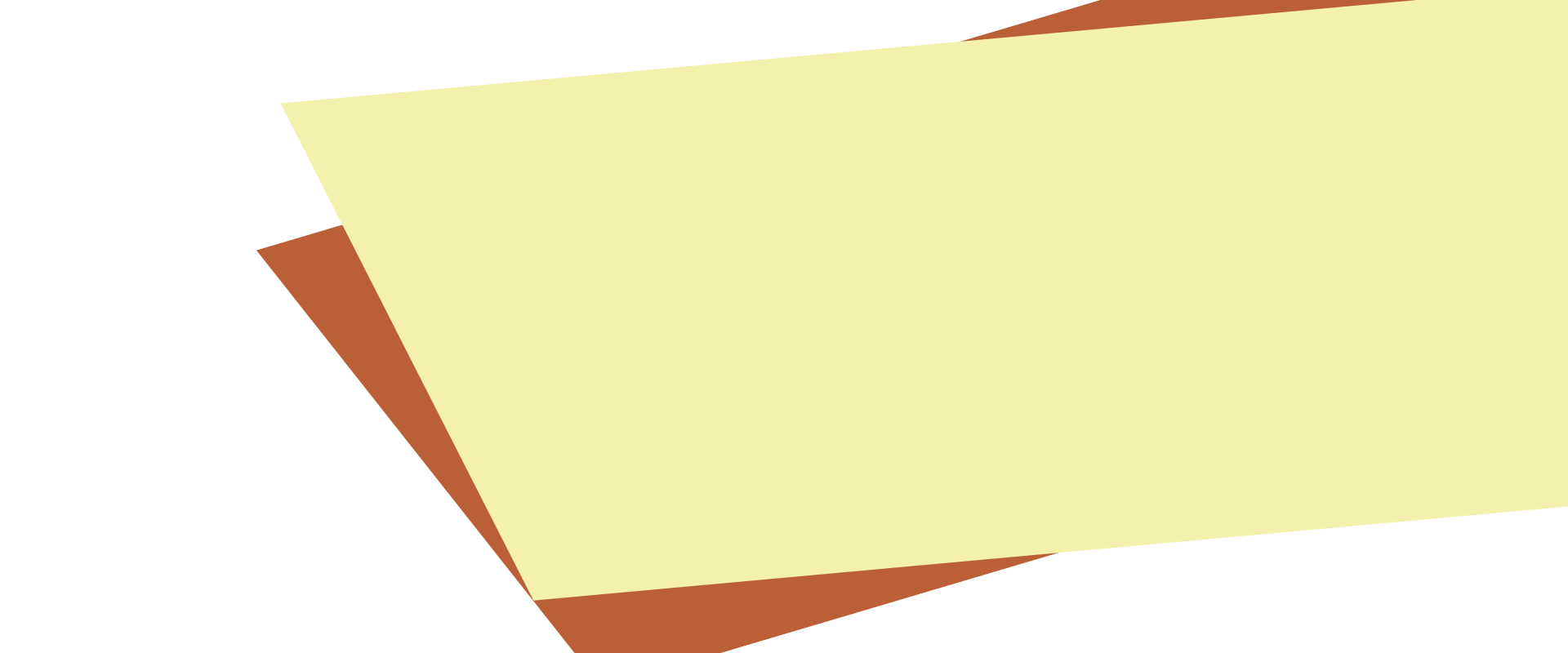 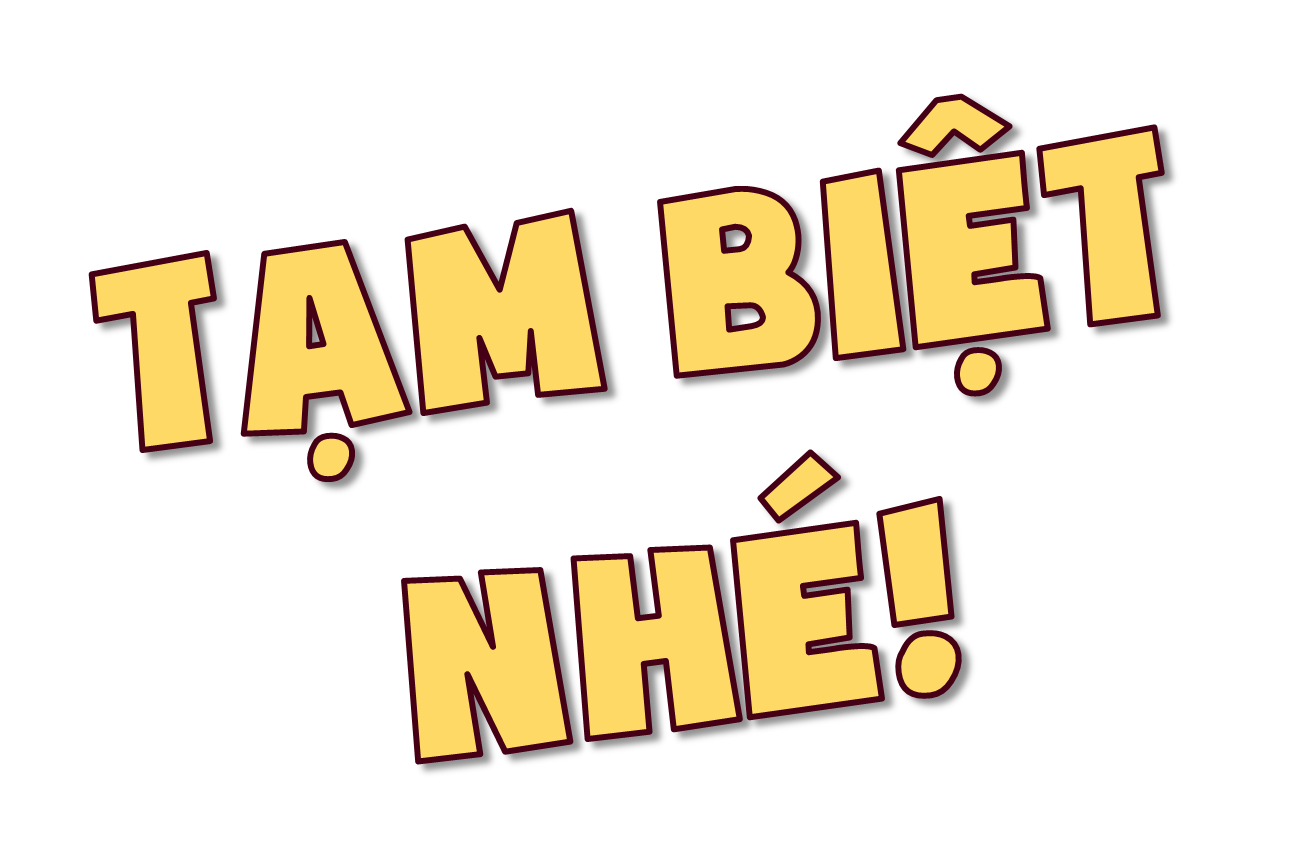 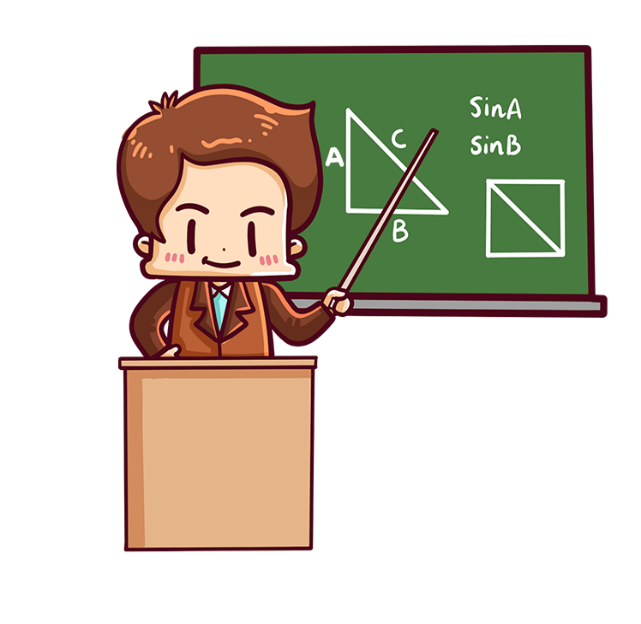